Сборник диагностик измерений уровня развития мелкой моторикиСоставитель:педагог дополнительного образования МКОУ ДО ДДТпервой квалификационной категорииВиценя Ирина Владимировна
Методика «Домик» Н. И. Гуткина
   
Мелкая моторика – это способность выполнять мелкие и точные движения кистями и пальцами рук в результате скоординированных действий систем организма (Мышечной, нервной, костной с использованием зрительной системой) Чем предметнее двигательный акт, тем более высоким является «уровень построения движения» и тем более высокие уровни нервной системы вносят свой вклад в урегулирование этой задачи и реализации соответствующих движений.
Методика «Домик» (Н. И. Гуткина) представляет собой задание на срисовывание картинки, изображающей домик, отдельные детали которого составлены из элементов прописных букв. 
Цель исследования: определить способность ребенка копировать сложный образец. Задание позволяет выявить умение ребенка ориентироваться на образец, точно его копировать, определить особенности развития произвольного внимания, пространственного восприятия, сенсомоторной координации и тонкой моторики руки. Материал и оборудование: образец рисунка, лист бумаги, простой карандаш Процедура обследования
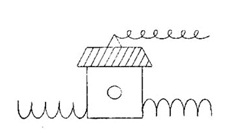 Перед выполнением задания ребенку дается следующая инструкция: «Перед тобой лежат лист бумаги и карандаш. Я прошу тебя на этом листе нарисовать точно такую картинку, как на этом листке (перед испытуемым кладется листок с изображением домика). Не торопись, будь внимателен, постарайся, чтобы твой рисунок был точно такой же, как на этом образце. Если ты что-то нарисуешь не так, не стирай ни резинкой, ни пальцем (необходимо проследить, чтобы у ребенка не было резинки). Надо поверх неправильного или рядом нарисовать правильно. Тебе понятно задание? Тогда приступай к работе».
По ходу выполнения задания необходимо зафиксировать: 
1)какой рукой рисует ребенок (правой или левой); 2)как он работает с образцом: часто ли смотрит на него, проводит ли воздушные линии над рисунком-образцом, повторяющие контуры картинки, сверяет ли сделанное с образцом или, мельком взглянув на него, рисует по памяти;
3)быстро или медленно проводит линии;
4)отвлекается ли во время работы;
5)высказывания и вопросы во время работы;
6)сверят ли после окончания работы свой рисунок с образцом.
Когда ребёнок сообщает по окончании работы, ему предлагается проверить, все ли у него верно. Если он увидит неточности в своем рисунке, то может их исправить, но это должно быть зарегистрировано экспериментатором.
Обработка и анализ результатов
Обработка экспериментального материала проводится путем подсчета баллов, начисляемых за ошибки. Ошибки бывают следующими. 
1)Отсутствие какой-либо детали рисунка (4 балла). На рисунке могут отсутствовать забор (одна или две половины), дым, труба, крыша, штриховка на крыше, окно, линия, изображающая основание домика. 
2) Увеличение отдельных деталей рисунка более чем в два раза при относительно правильном сохранении размера всего рисунка (3 балла за каждую увеличенную деталь). 
3) Неправильно изображенный элемент рисунка (3 балла).
Неправильно могут быть изображены колечки дыма, забор, штриховка на крыше, окно, труба. Причем если неправильно нарисованы палочки, из которых состоит правая (левая) часть забора, то 2 балла начисляется не за каждую неправильно изображенную палочку, а за всю правую (левую) часть забора целиком. То же самое относится и к колечкам дыма, выходящего из трубы, и к штриховке на крыше дома: 2 балла начисляется не за каждое неправильное колечко, а за весь неверно скопированный дым; не за каждую неправильную линию в штриховке, а за всю штриховку в целом.
Правая и левая части забора оцениваются отдельно: так, если неправильно срисована правая часть, а левая скопирована без ошибки (или наоборот), то испытуемый получает за нарисованный забор 2 балла; если же допущены ошибки и в правой, и в левой части, то испытуемый получает 4 балла (за каждую часть по 2 балла). Если часть правой (левой) стороны забора скопирована верно, а часть неверно, то за эту сторону забора начисляется 1 балл; то же самое относится и к колечкам дыма, и к штриховке на крыше: если только одна часть колечек дыма срисована правильно, то дым оценивается 1 баллом; если только одна часть штриховки на крыше воспроизведена верно, то вся штриховка оценивается 1 баллом.
Неверно воспроизведенное количество элементов в детали рисунка не считается за ошибку, то есть неважно, сколько будет палочек в заборе, колечек дыма или линий в штриховке крыши. 
4)Неправильное расположение деталей в пространстве рисунка (1 балл). К ошибкам этого рода относятся: расположение забора не на общей с основанием домика линии, а выше ее, домик как бы висит в воздухе, или ниже линии основания домика; смещение трубы к левому углу крыши; существенное смещение окна в какую-либо сторону от центра; расположение дыма более чем на 30° отклоняется от горизонтальной линии; основание крыши по размеру соответствует основанию домика, а не превышает его (на образце крыша нависает над домиком). 
5)Отклонение прямых линий более чем на 30° от заданного направления (1 балл).
Сюда относится перекос (более чем на 30°) вертикальных и горизонтальных линий, из которых состоят домик и крыша; «заваливание» (более чем на 30°) палочек забора; изменение угла наклона боковых линий крыши (расположение их под прямым или тупым углом к основанию крыши вместо острого); отклонение линии основания забора более чем на 30° от горизонтальной линии. 
6)Разрывы между линиями в тех местах, где они должны быть соединены (1 балл за каждый разрыв). В том случае, если линии штриховки на крыше не доходят до линии крыши, 1 балл ставится за всю штриховку в целом, а не за каждую неверную линию штриховки. 7. Залезание линий одна за другую (1 балл за каждое залезание).
В случае, когда линии штриховки на крыше залезают за линии крыши, 1 балл ставится за всю штриховку в целом, а не за каждую неверную линию штриховки. 
Хорошее выполнение рисунка оценивается как «О» баллов. Таким образом, чем хуже выполнено задание, тем выше полученная испытуемым суммарная оценка. 
Но при интерпретации результатов эксперимента необходимо учитывать возраст испытуемого
При анализе детского рисунка необходимо обратить внимание на характер линий: очень жирные или «лохматые» линии могут свидетельствовать, согласно имеющейся по этому вопросу литературе, о состоянии тревожности ребенка. Но вывод о тревожности ни в коем случае нельзя делать на основании одного лишь рисунка. Возникшее подозрение необходимо проверить специальными экспериментальными методами по определению тревожности. 
      Методику «Домик» можно проводить как индивидуально, так и в небольших группах. Результат выполнения методики в баллах обсчитывается не столько для сравнения одного ребенка с другим, сколько для прослеживания изменений в сенсомоторном развитии одного и того же ребенка в разном возрасте. Эксперимент нельзя проводить с плохо видящими детьми.
Тест на выявление переключаемости движений пальцев рук «Кулак - ребро - ладонь» (А.Р. Лурия)

Цель: определение уровня переключаемости движений пальцев доминантной руки.
Ход тестирования:
Ребенку предлагается повторить по образцу, данному тестирующим, серию из девяти движений, которая состоит из трижды повторяющегося ряда движений «кулак -ребро - ладонь».
«Игра на рояле»
Ребенку предлагается поиграть на воображаемом рояле.
Могут быть нарушены:
  переключение с одного вида движений на другое;
  последовательность движений.
Интерпретация результатов тестирования:
Переключаемость оценивается как достаточная при безошибочном выполнении команд тестирующего.
Переключаемость считается недостаточно сформированной при нарушении переключаемости движений руки, когда характер действия тестируемого не соответствует командам тестирующего.
Тест на определение уровня точности выполнения движений пальцами
Колечки»
Цель: определение уровня умения ребенка совершать движения пальцами рук с заданной точностью.
Ход тестирования:
Тестирующий предлагает ребенку последовательно делать колечки двумя пальцами ведущей руки: большим и указательным; большим и средним; большим и безымянным; большим и мизинцем.
Тестирование рекомендуется повторить 3 раза, слегка убыстряя темп движений.
«Зайчик»
Ход тестирования: Одновременно вытянуть указательный и средний палец правой руки, остальные пальцы собраны в щепоть, потом левой, затем одновременно.
Интерпретация результатов тестирования:
Точность выполнения движений пальцами считается достаточной, если ребенок соединяет пальцы колечками ловко, не сбиваясь, не нарушая последовательности.
Точность выполнения движений пальцами считается недостаточной при нарушении точности, ловкости, последовательности соединения пальцев в колечки.
Используемая литература:
1. .Лосев П., Плутаева Е.. Развитие мелкой моторики у детей 5-7 лет.№3,5,6 2005.
2. Воробьева Л.В. Развивающие игры для школьников. СПб, Издательский дом «Литера», 2006.3.  Калинина Т.В. Пальчиковые игры и упражнения для детей 2-7 лет. Издательство «Учитель», Волгоград, 2008.4 .Синицына Е. «Умные пальчики» Москва, издательство «Лист», 1999.5 .Тимофеева Е.Ю. Пальчиковые шаги. Упражнения на развитие мелкой моторики» СПб, издательство «Корона-Век», 2007.6. Стефанова Н.Л. Развитие мелкой моторики и речи у детей 3-7 лет..